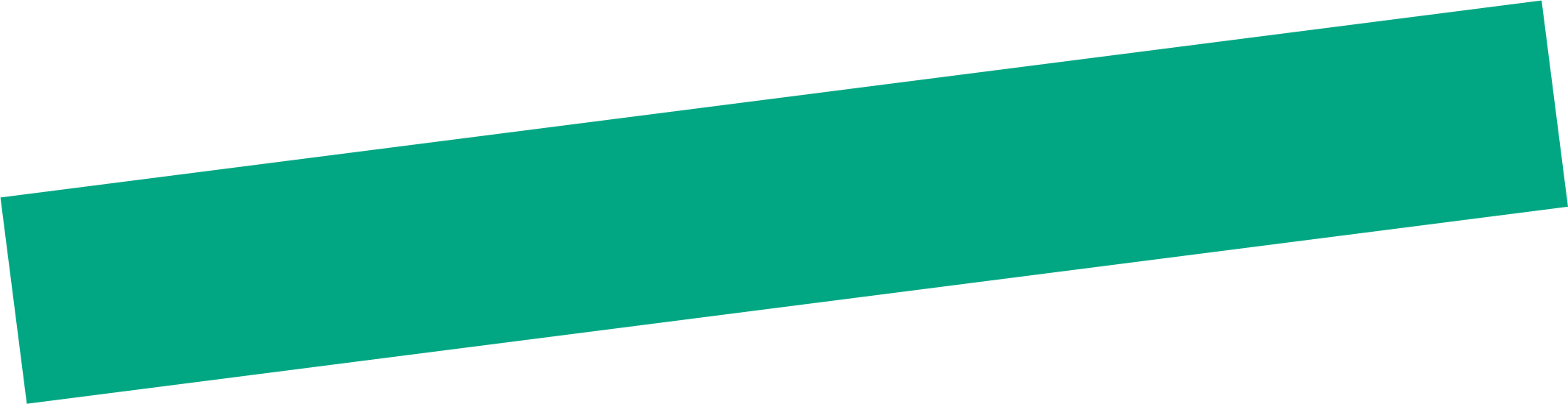 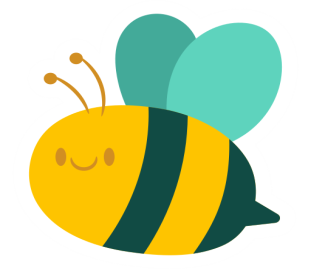 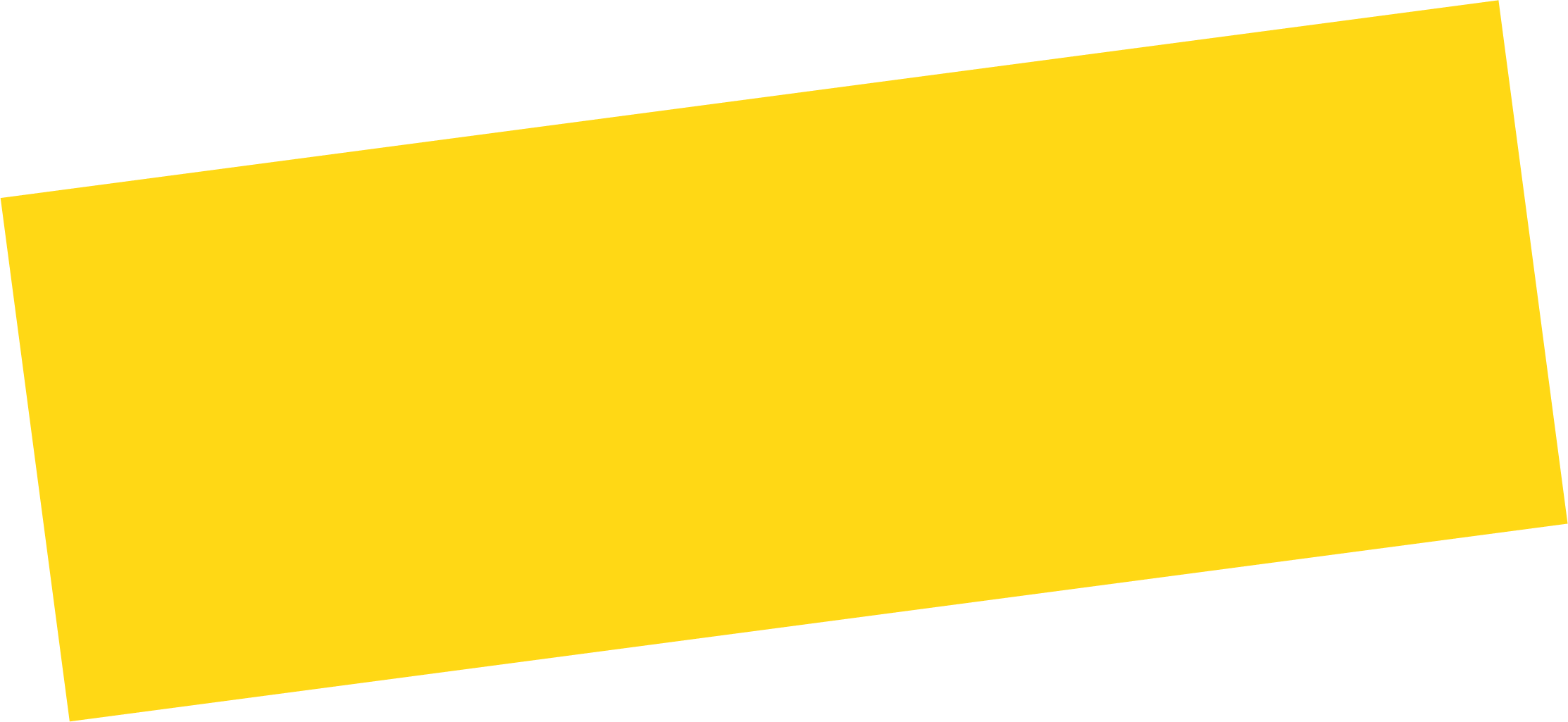 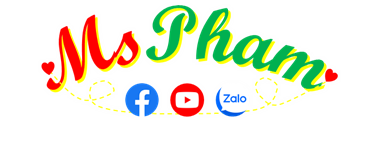 Unit 1
What’s your address?
Lesson 2
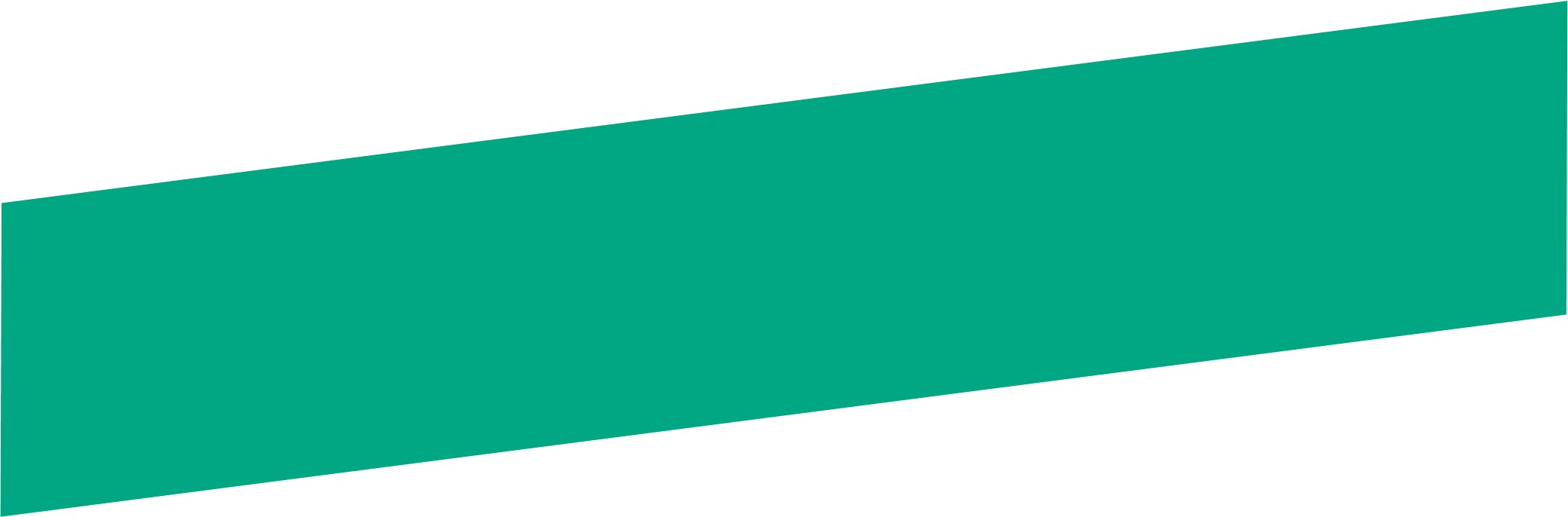 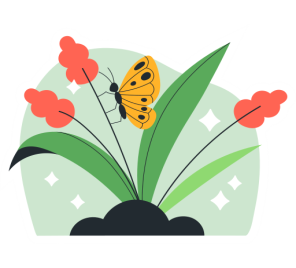 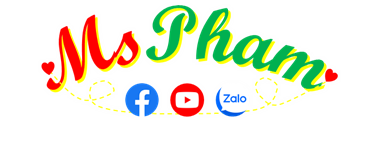 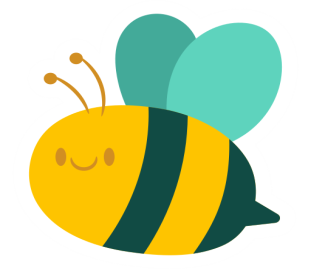 VOCABULARY
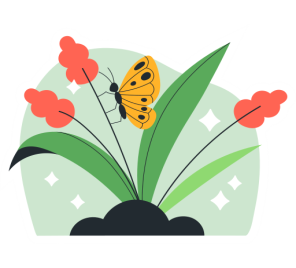 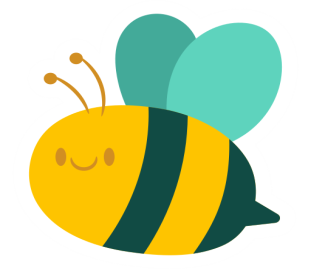 Vocabulary
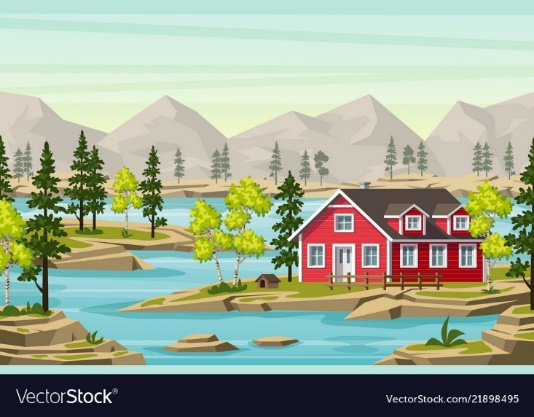 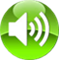 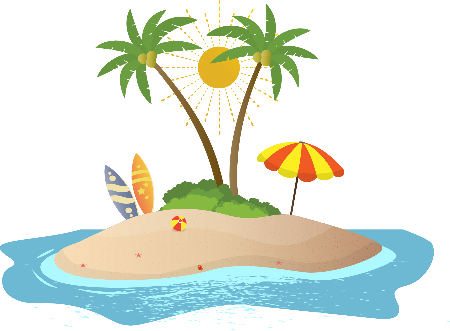 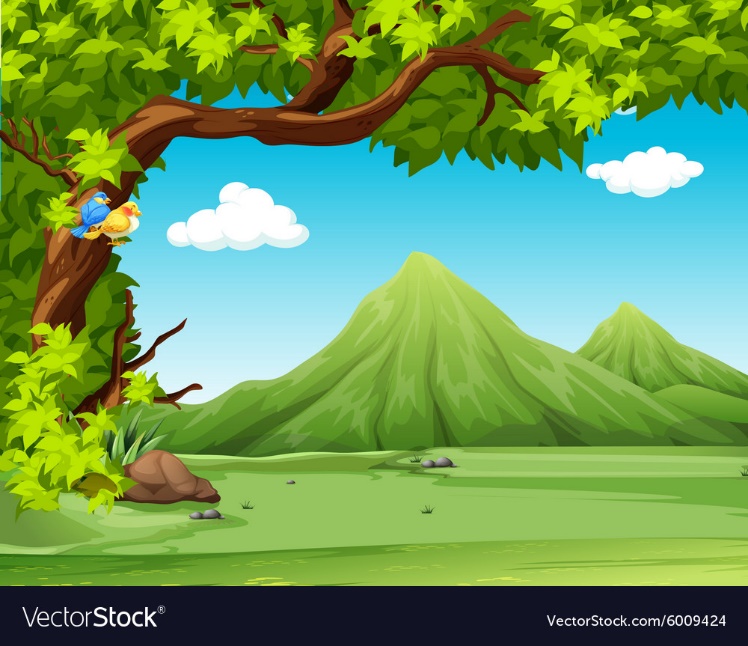 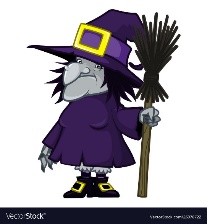 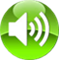 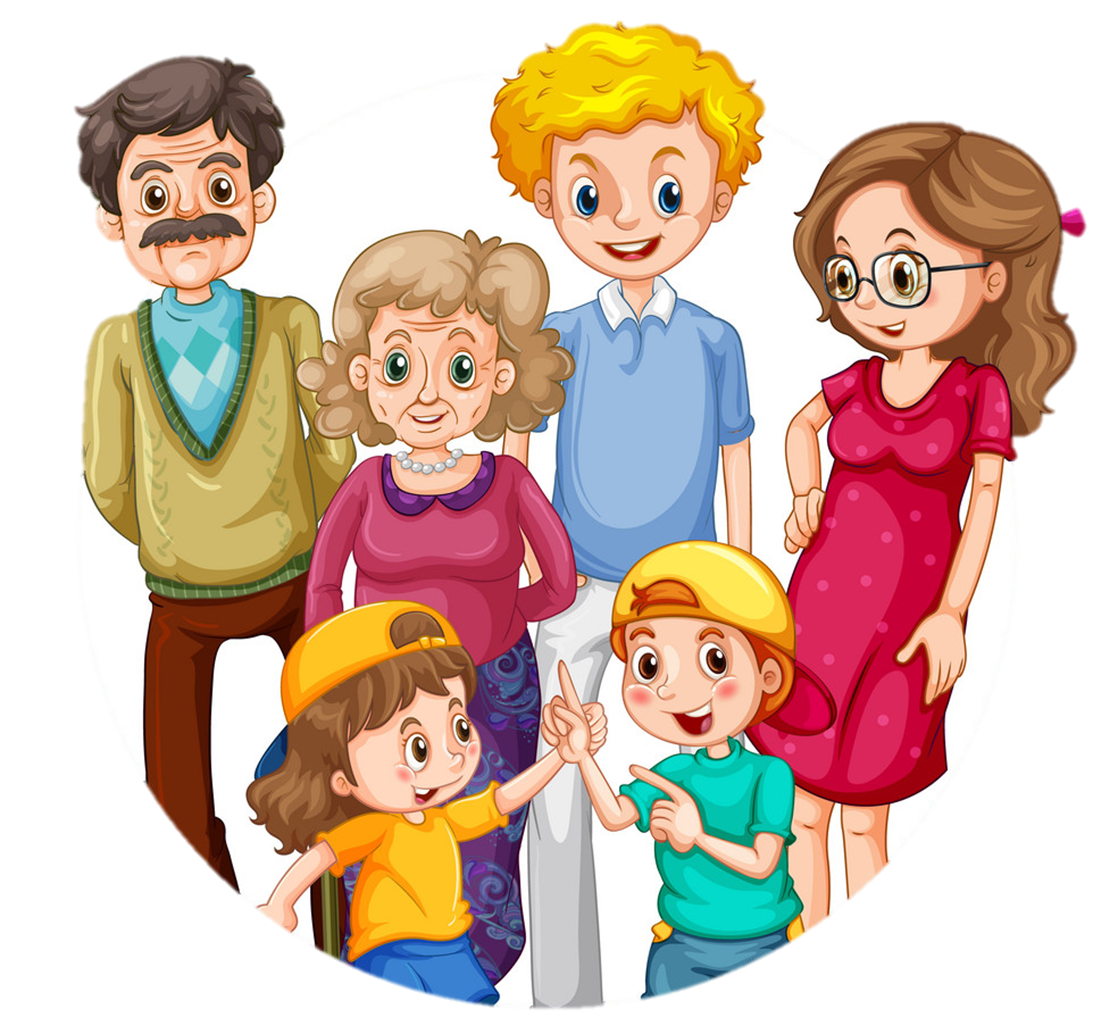 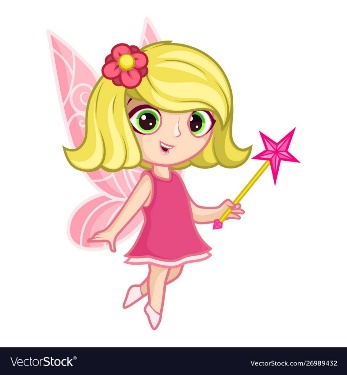 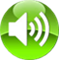 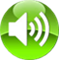 island
mountain
hometown
far
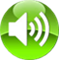 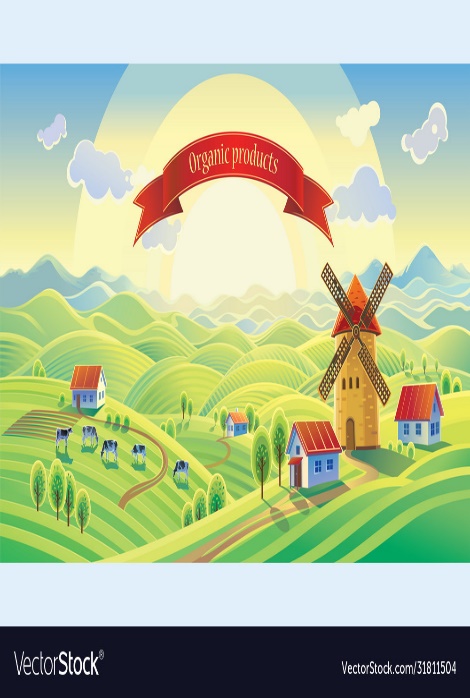 noisy
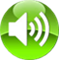 big
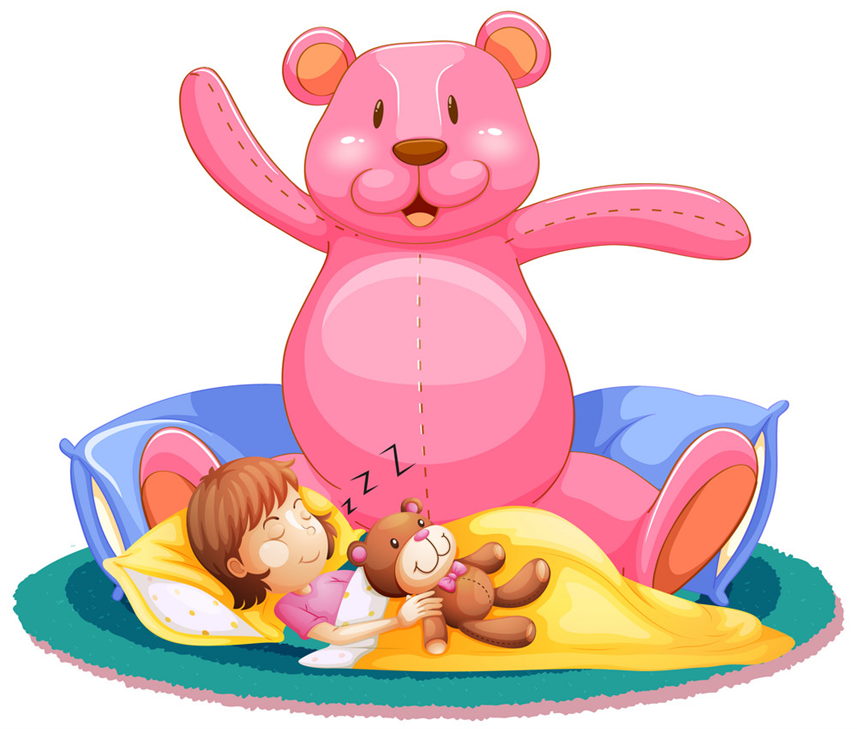 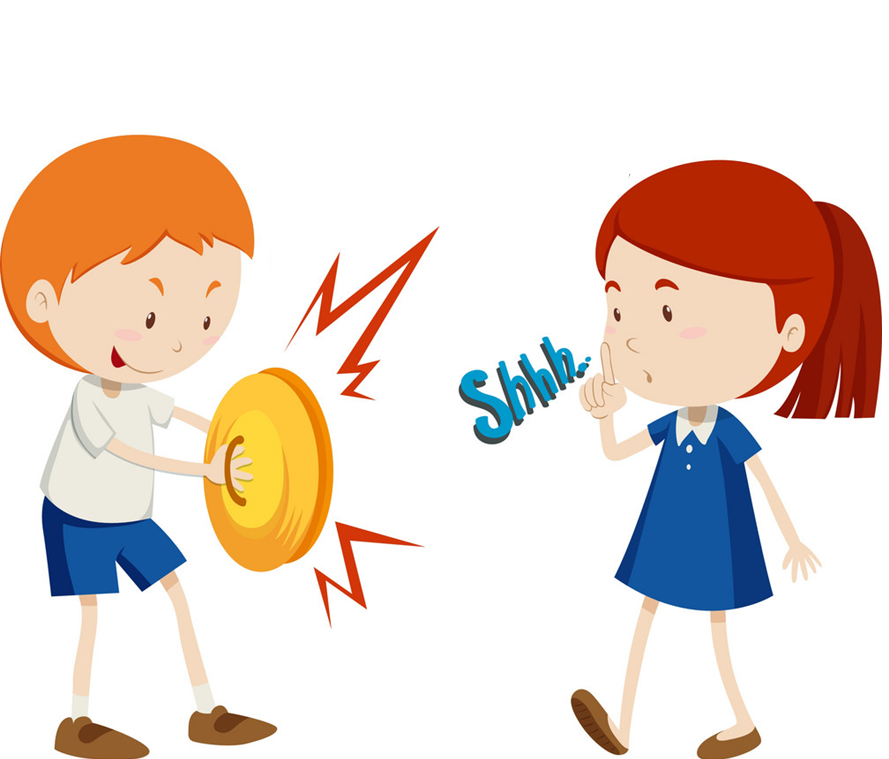 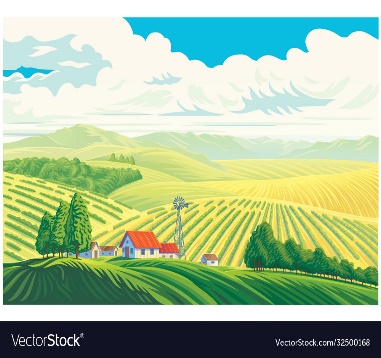 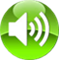 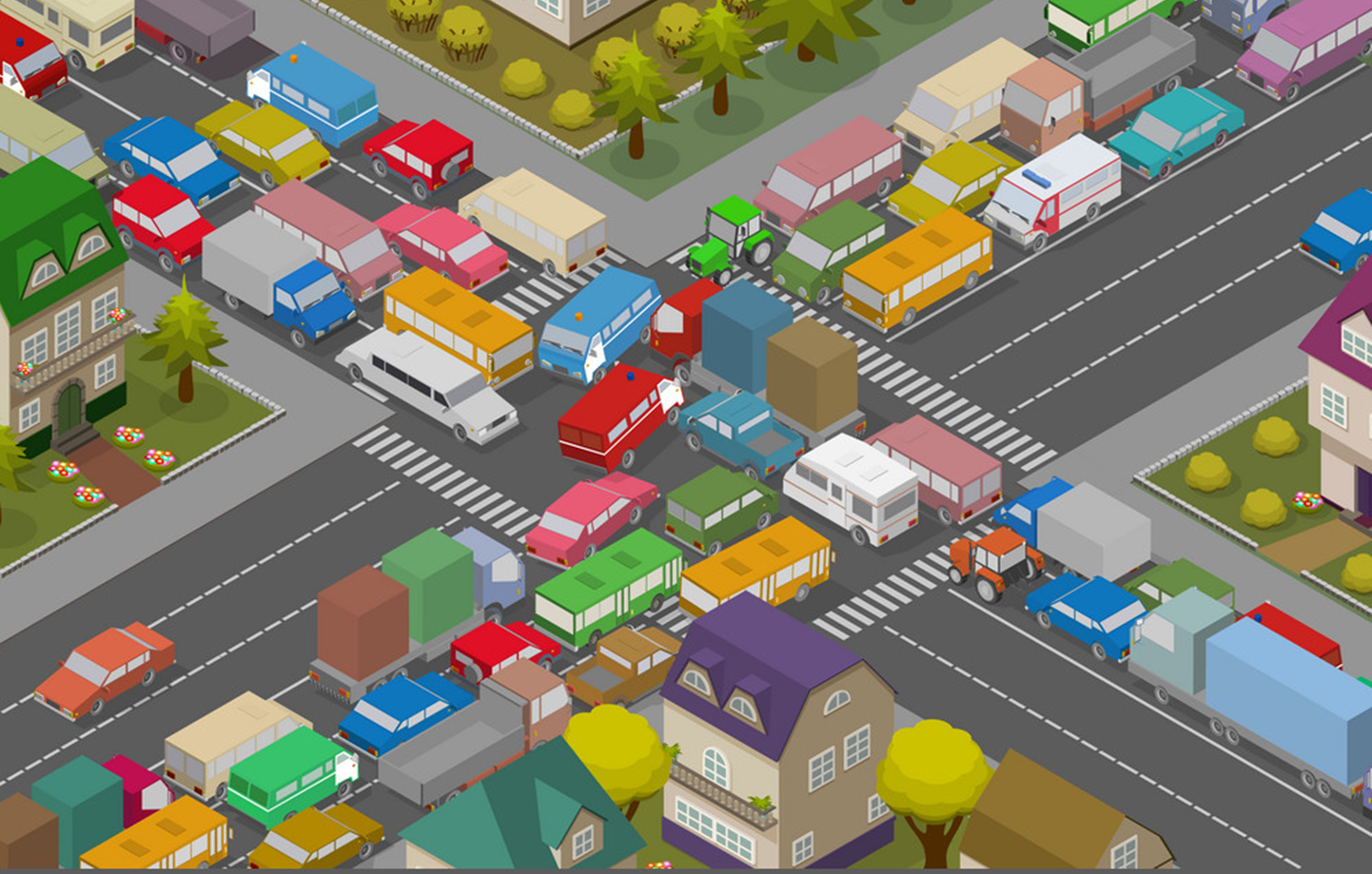 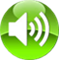 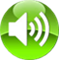 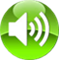 crowded
large
quiet
beautiful
small
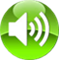 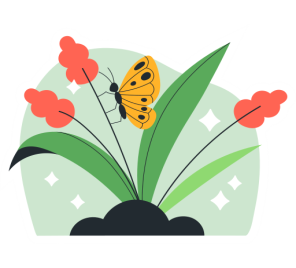 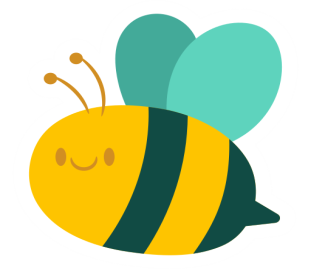 1. Look, listen and repeat.
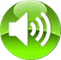 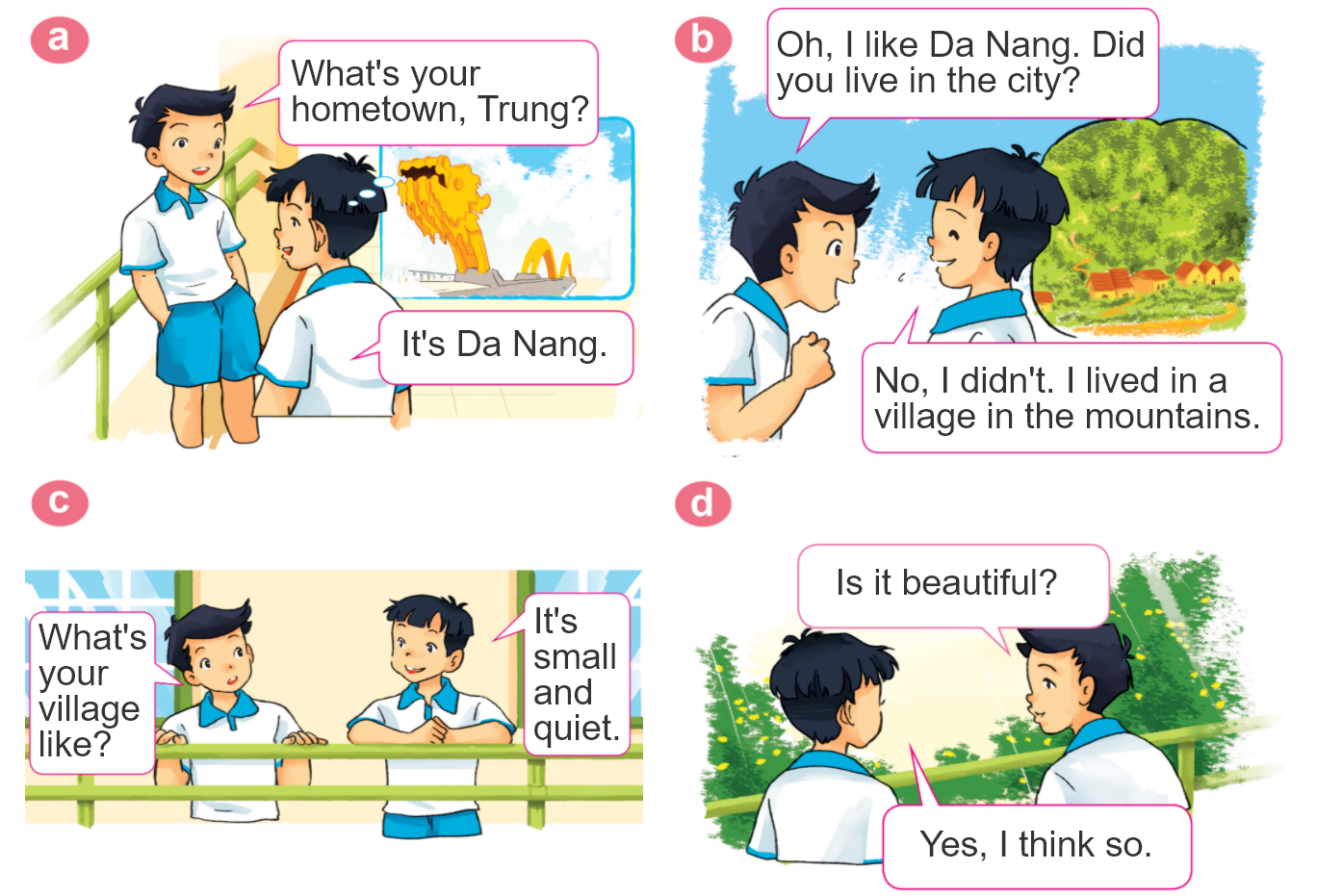 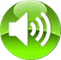 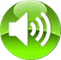 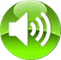 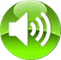 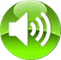 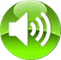 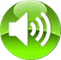 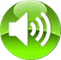 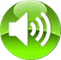 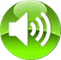 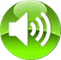 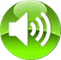 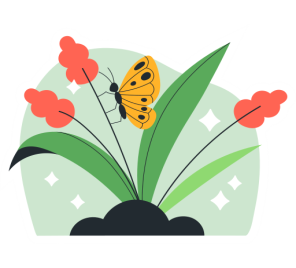 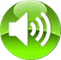 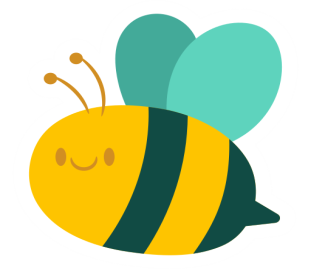 2. Point and say.
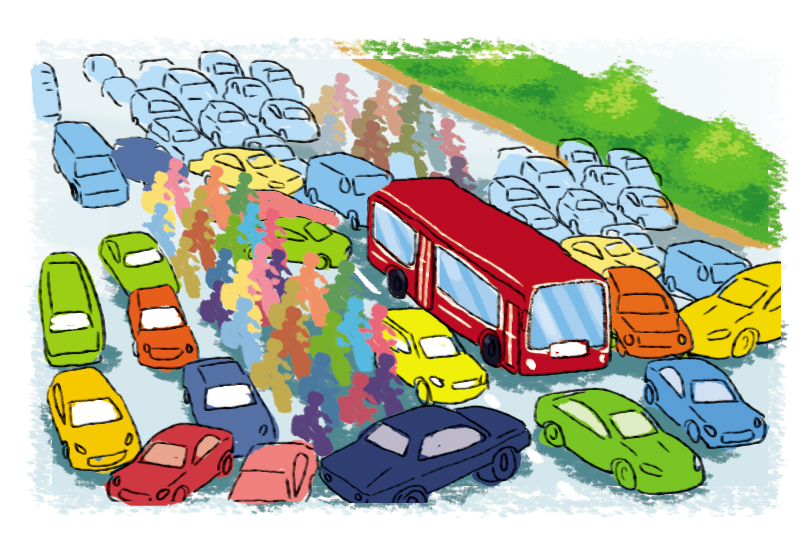 city, 
big and busy
What's the ________ like?
city
It's __________________.
big and busy
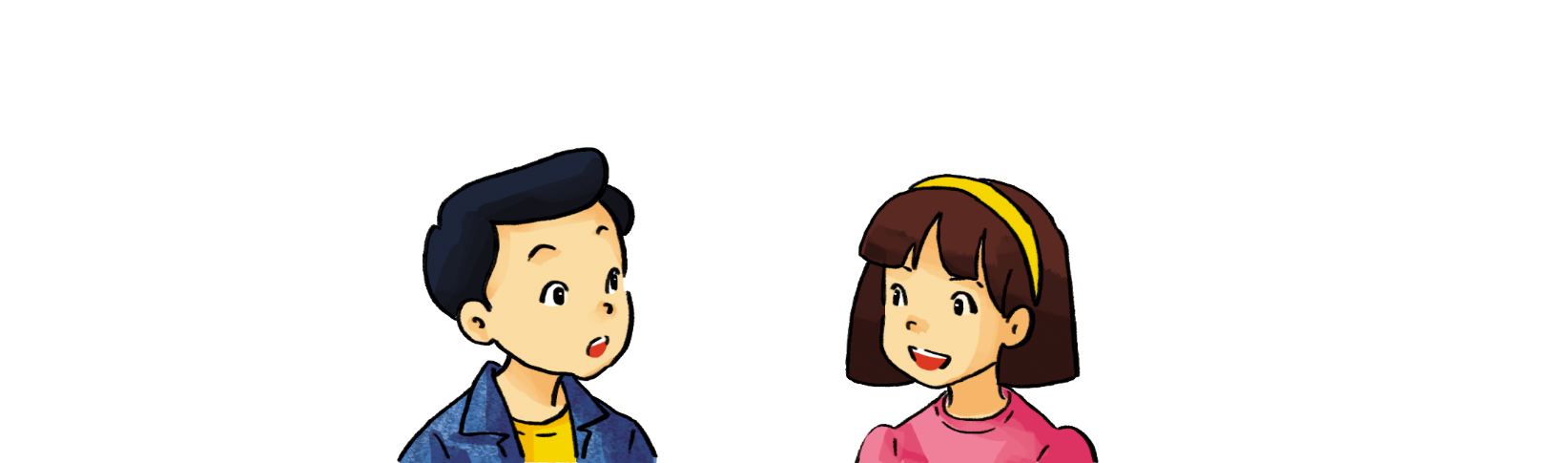 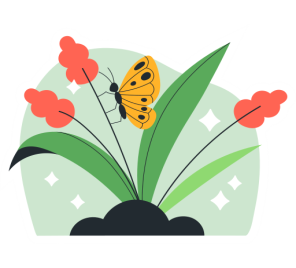 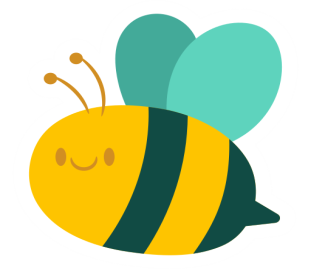 2. Point and say.
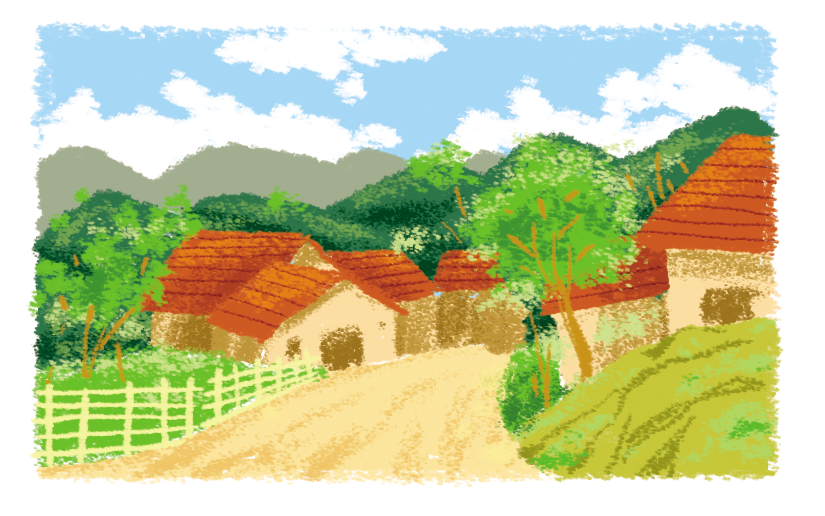 village, 
far and quiet
What's the ________ like?
village
It's __________________.
far and quiet
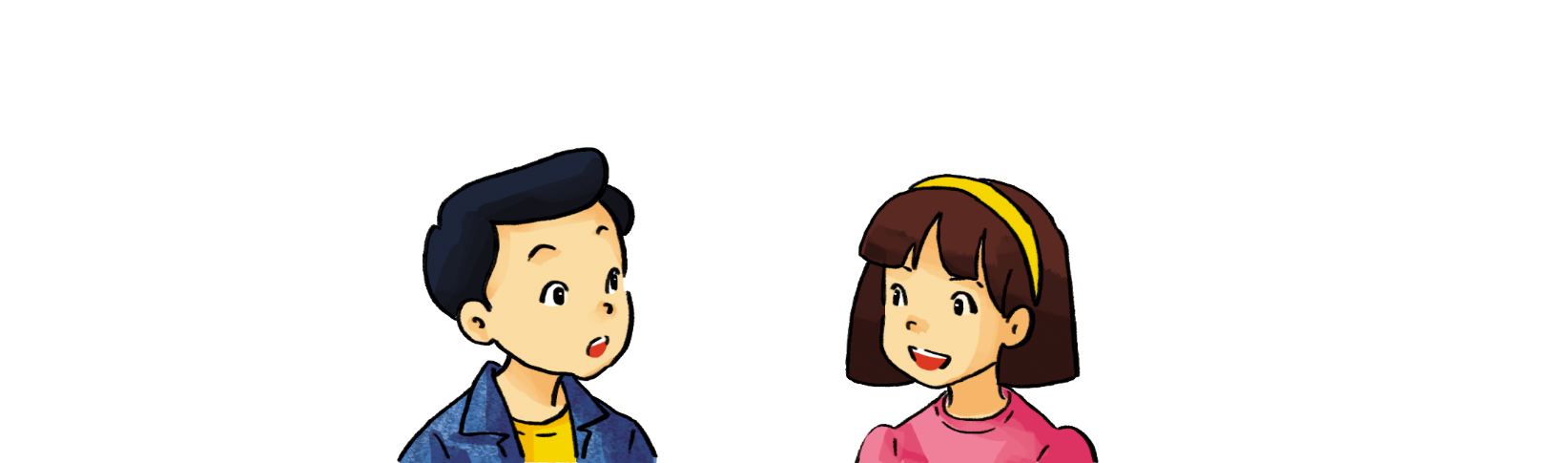 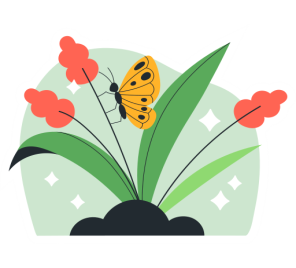 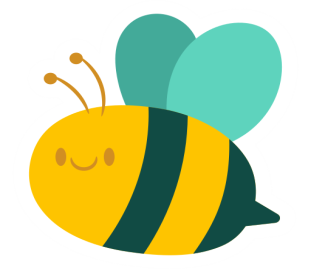 2. Point and say.
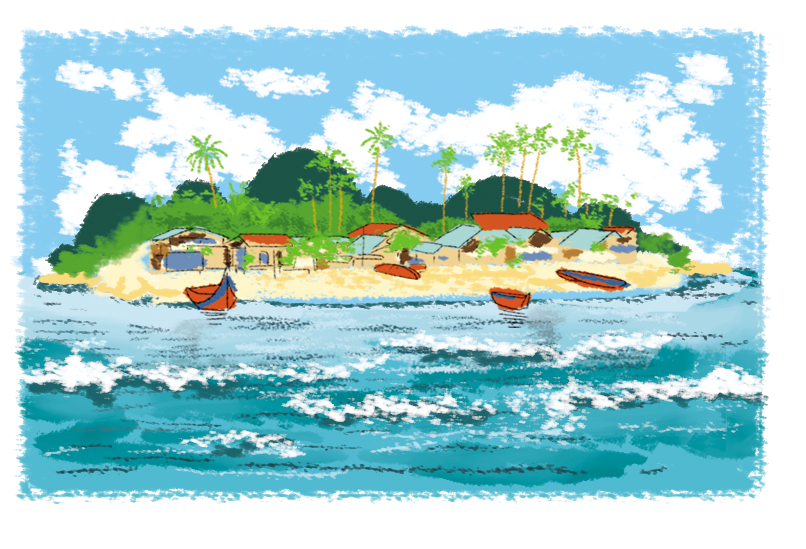 island, 
small and pretty
What's the ________ like?
island
It's __________________.
small and pretty
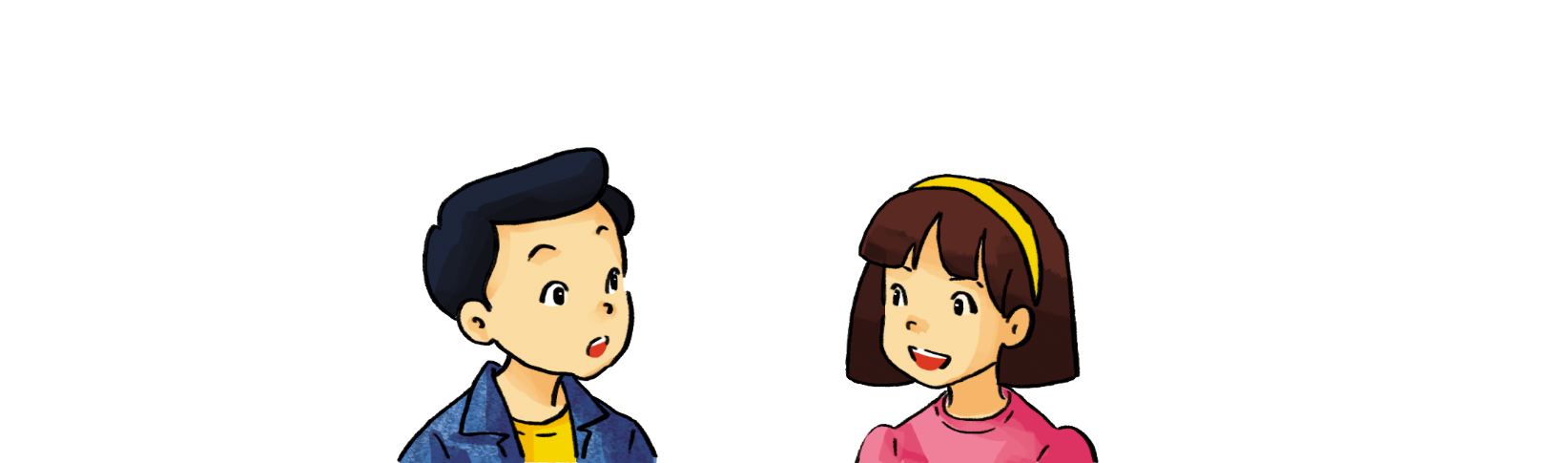 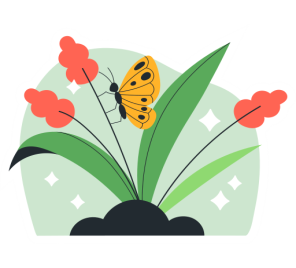 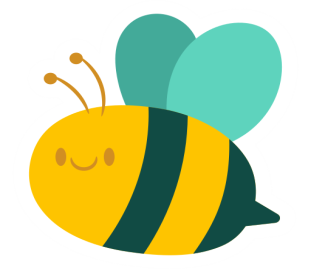 2. Point and say.
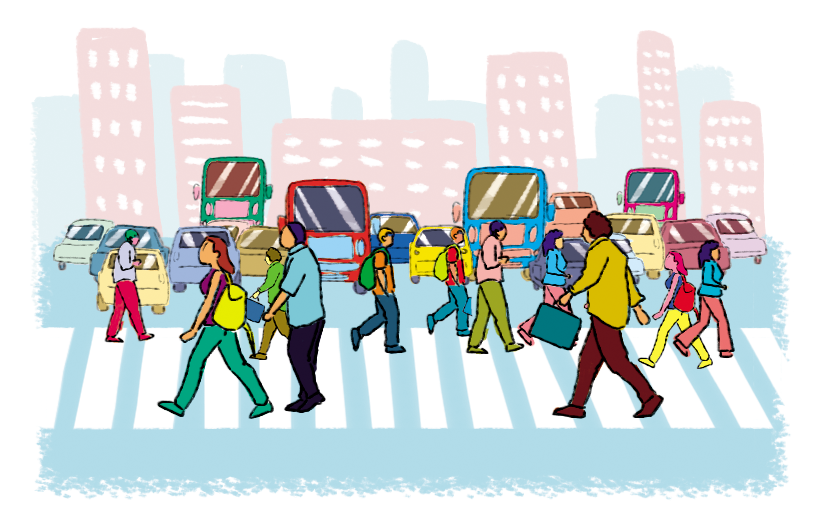 town, 
large and crowded
What's the ________ like?
town
It's __________________.
large and crowded
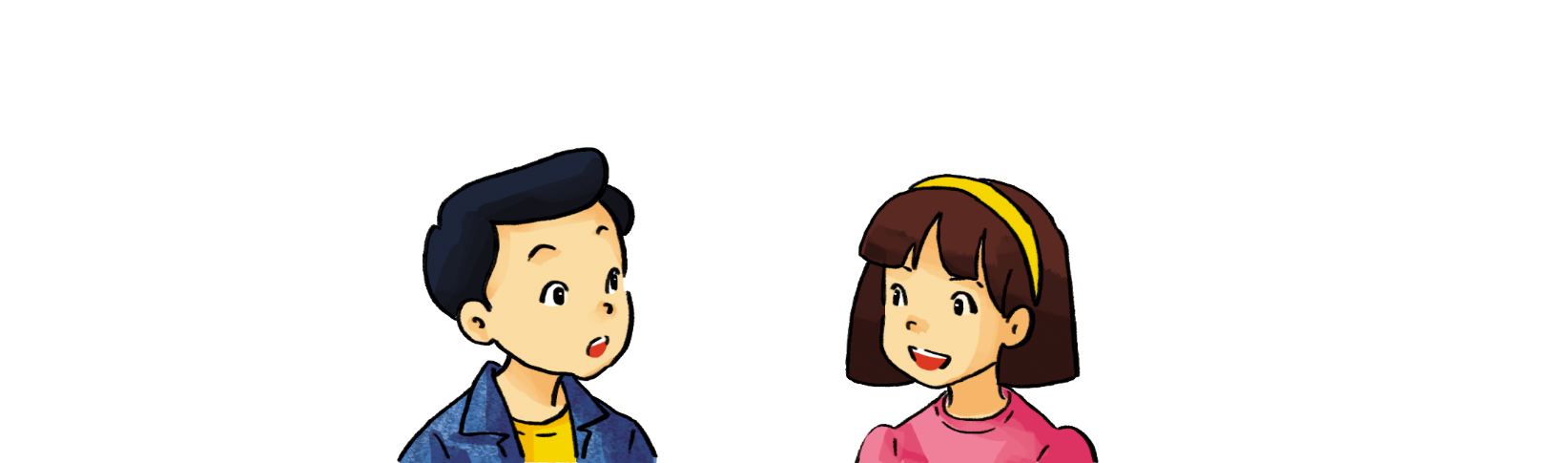 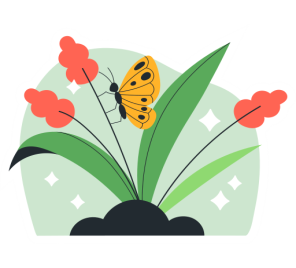 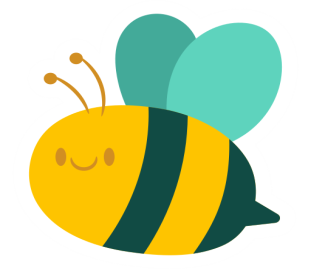 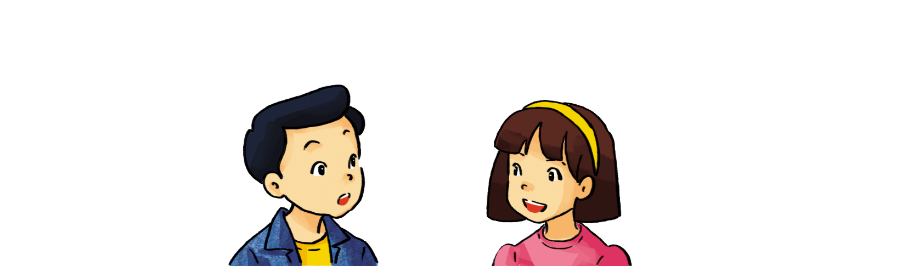 2. Point and say.
What's the ________ like?
It's ___________.
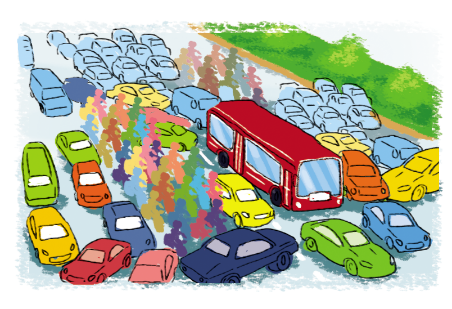 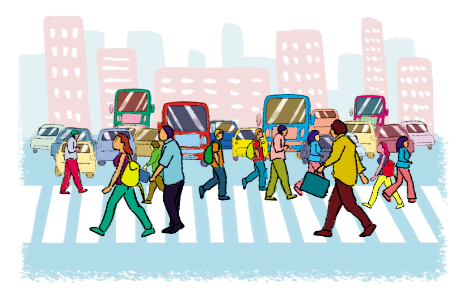 city, 
big and busy
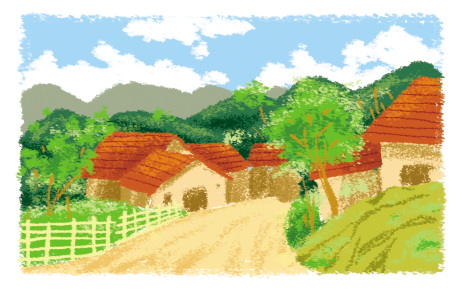 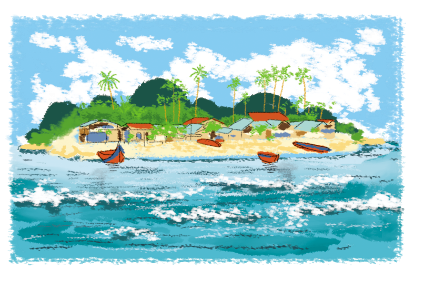 town, 
large and crowded
village, 
far and quiet
island, 
small and pretty
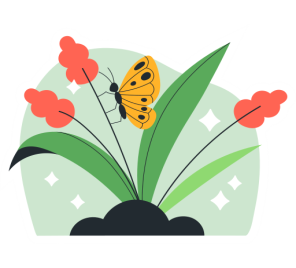 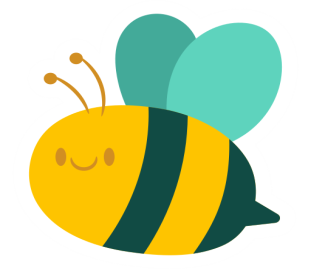 3. Let’s talk
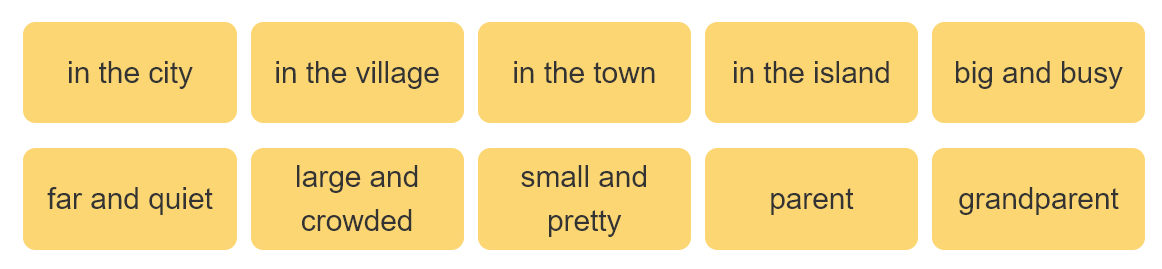 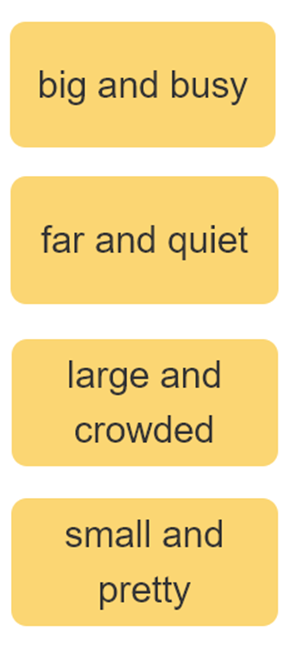 I live ____________.
Where do you live?
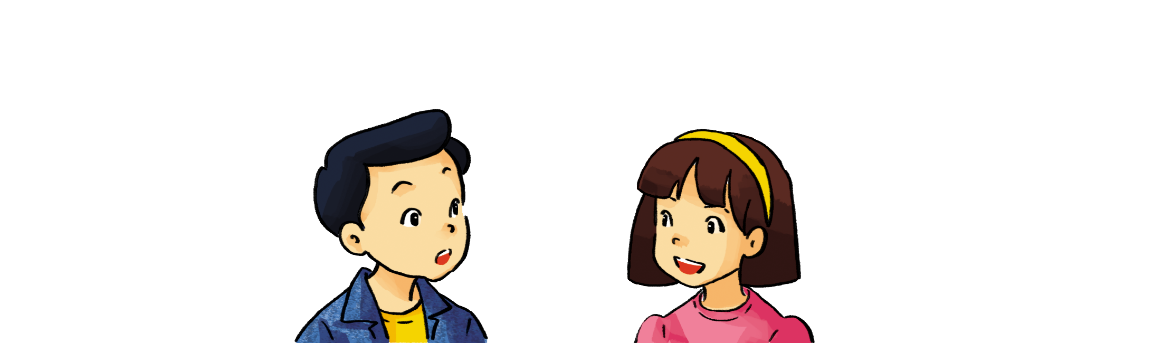 What's it like?
It’s ______.
I live with ________.
Who do you live with?
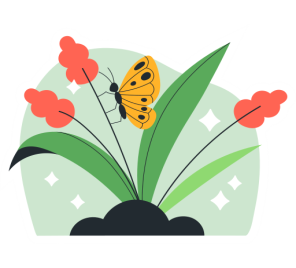 parents
grandparents
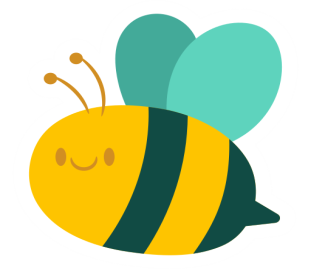 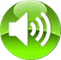 4. Listen and circle.
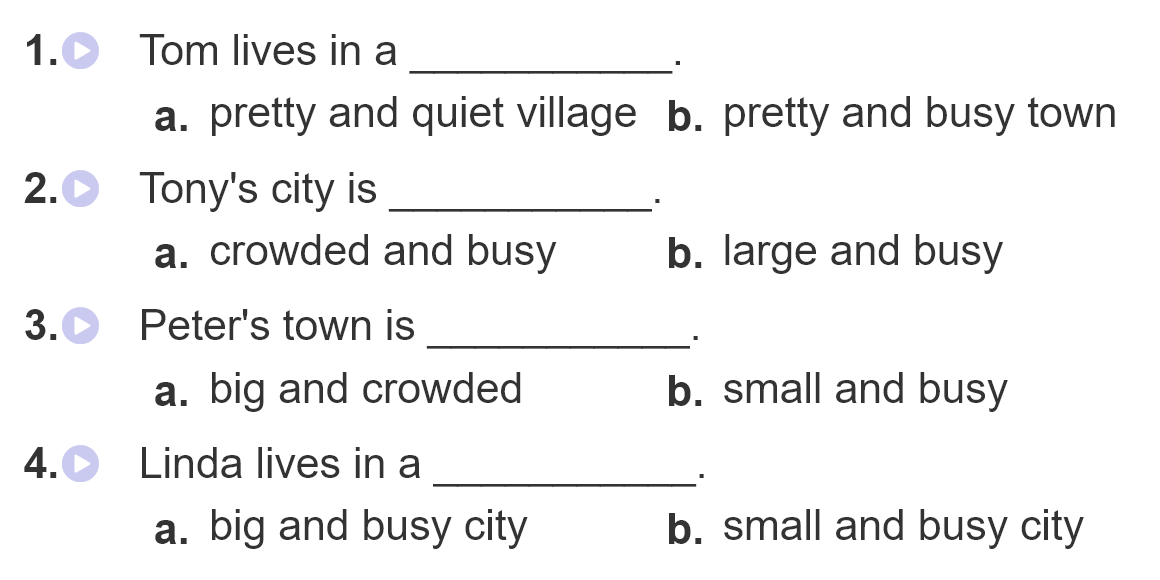 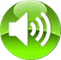 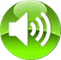 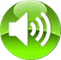 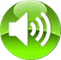 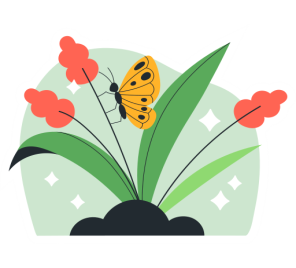 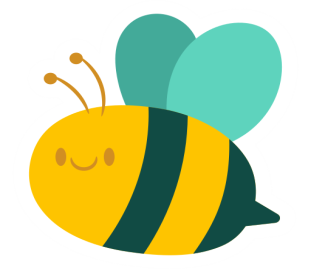 5. Write about you.
1. What's your address? 
    _________________________________.
2. What's your hometown like? 
   __________________________________.
3. Who do you live with? 
   __________________________________.
4. Do you like living there? Why?/Why not? 
  _____________________________________________.
  __________________.
It's 28,Quang Trung street, Hanoi city.
It's big and busy.
I live with my parents.
Yes, I do. Because it has the modern life, high education,
 and good health care
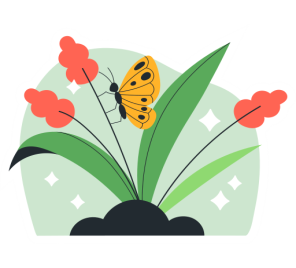 6. Let’s play.
Spot the difference
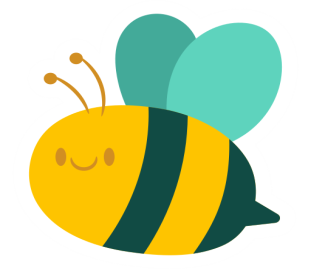 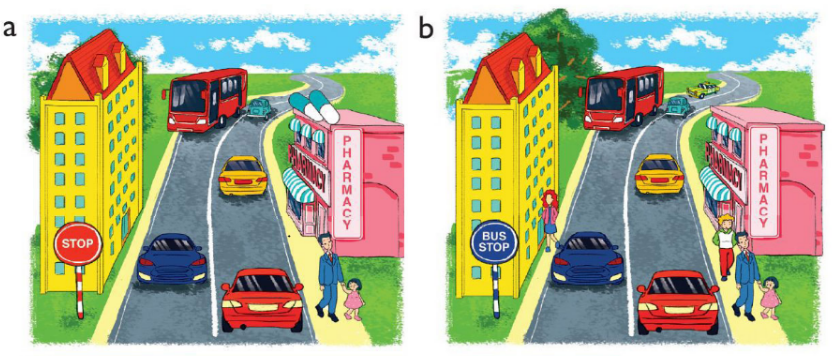 (Click the different spot)
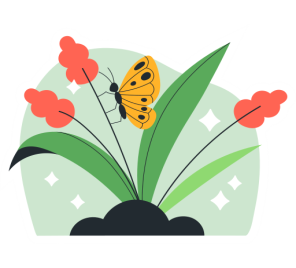